CHỦ ĐỀ 8
PHÉP NHÂN, PHÉP CHIA
BÀI 41
PHÉP CHIA
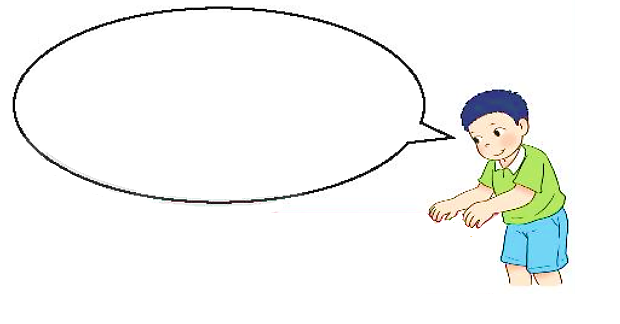 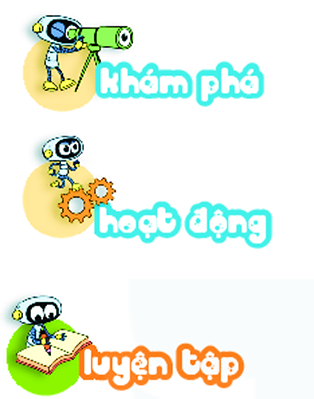 Chia đều 6 quả cam thành 3 phần, ta có phép chia tìm được mỗi phần có 2 quả cam.
a) Có 6 quả cam chia đều vào 3 đĩa. Hỏi mỗi đĩa có mấy quả cam?
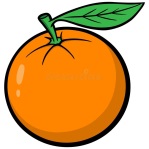 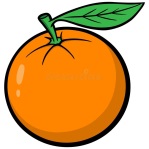 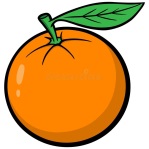 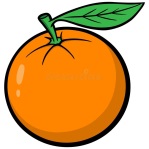 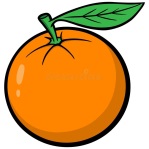 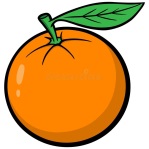 Cho vào mỗi đĩa 1 quả cam, còn lại 3 quả cam.
Cho thêm vào mỗi đĩa 1 quả cam thì vừa hết cam.
6 quả cam chia đều vào 3 đĩa, mỗi đĩa có 2 quả.
Đọc là: Sáu chia ba bằng hai.
Ta có phép chia:
Dấu : là dấu chia.
6  :  3   =  2
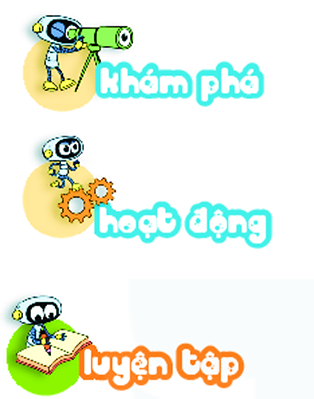 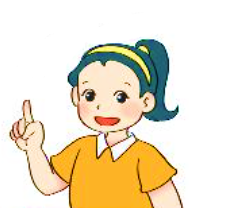 Chia 6 quả cam thành các phần, mỗi phần 2 quả, ta có phép chia tìm được 3 phần như vậy.
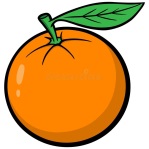 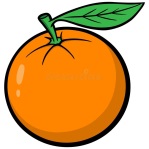 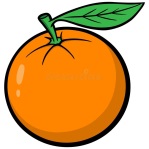 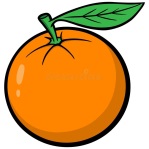 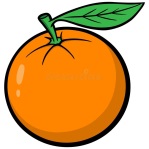 b) Có 6 quả cam chia vào các đĩa, mỗi đĩa 2 quả. Hỏi được mấy đĩa cam như vậy?
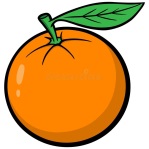 Lần hai cho tiếp 2 quả cam vào 1 đĩa.
Lần một cho 2 quả cam vào 1 đĩa.
Lần ba cho tiếp 2 quả cam vào 1 đĩa thì vừa hết cam.
6 quả cam chia vào các đĩa, mỗi đĩa 2 quả, được 3 đĩa cam như vậy.
Ta có phép chia:
6  :  2   =  3
Đọc là: Sáu chia hai bằng ba.
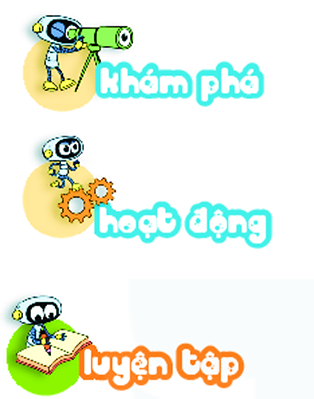 c) Nhận xét:
6 : 3 = 2
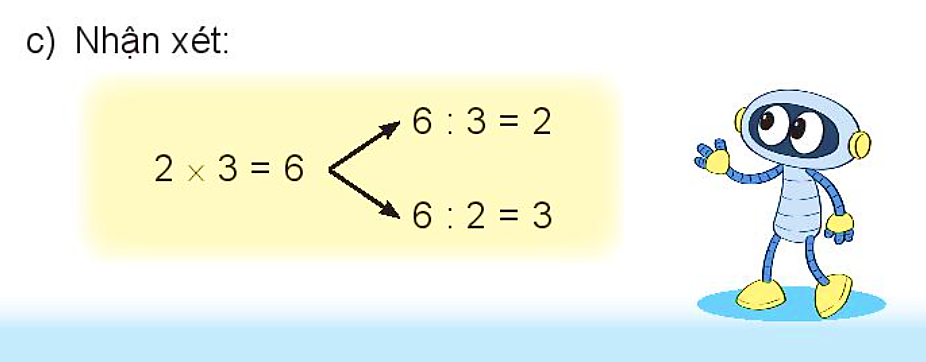 6 : 2 = 3
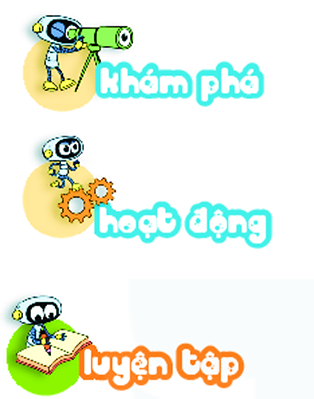 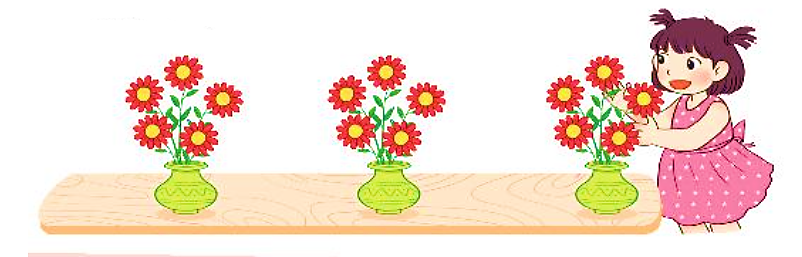 1
Chọn phép tính thích hợp.
Mỗi lọ có 5 bông hoa. Hỏi 3 lọ như vậy có tất cả bao nhiêu bông hoa?
15 : 5 = 3
Cắm 15 bông hoa vào các lọ, mỗi lọ 5 bông. Hỏi cắm được mấy lọ hoa như vậy?
Có 15 bông hoa chia đều vào 3 lọ. Hỏi mỗi lọ có bao nhiêu bông hoa?
15 : 3 = 5
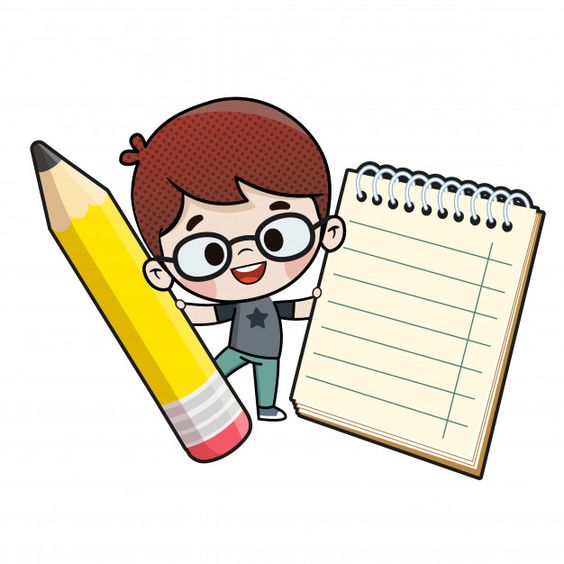 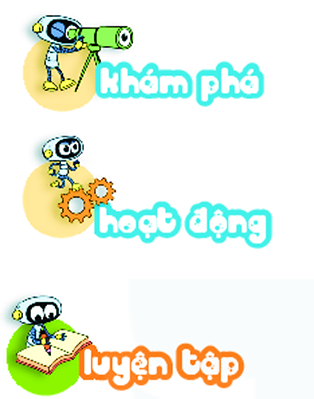 2
Với mỗi phép nhân, viết hai phép chia (theo mẫu).
Mẫu: 8 : 2 = 4
         8 : 4 = 2
14 : 2 = 7
14 : 7 = 2
40 : 5 = 8
40 : 8 = 5
15 : 5 = 3
15 : 3 = 5
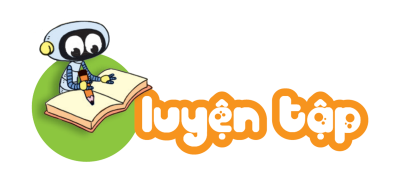 1
?
Số
a)
20
35
15
12
b)
10
7
3
5
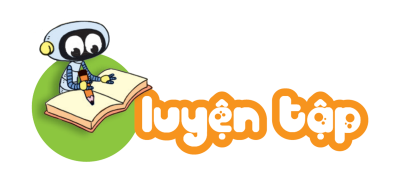 2
Tính (theo mẫu).
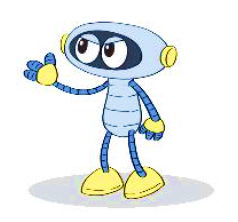 2 l x 4 = 8 l
8 l : 4 = 2 l
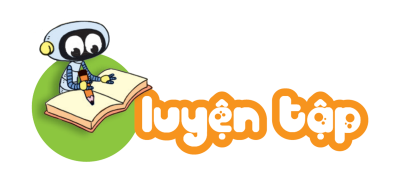 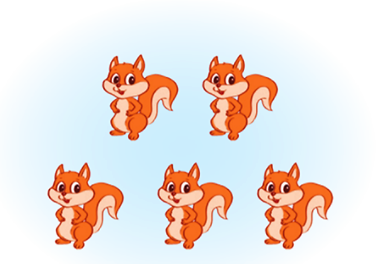 a) Chia đều cho 5 bạn.
5
20
4
?
?
?
:         =
:         =
:         =
?
?
?
?
?
?
3
?
Số
4
?
?
?
Mỗi bạn được         hạt dẻ.
Mỗi bạn được         hạt dẻ.
Mỗi bạn được         hạt dẻ.
Sóc Nâu nhặt được 20 hạt dẻ và chia đều cho các bạn.
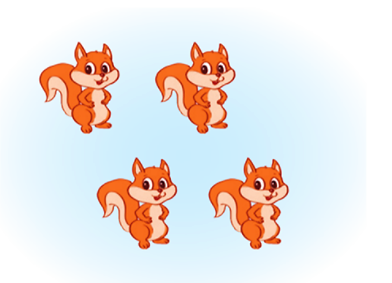 b) Chia đều cho 4 bạn.
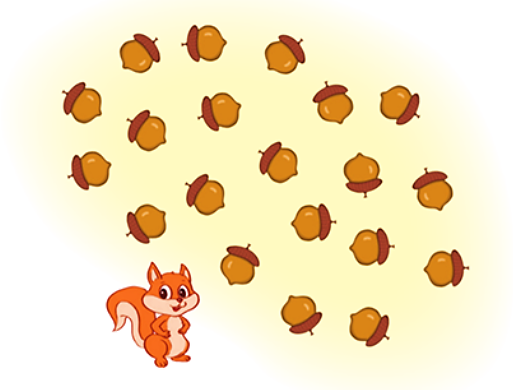 4
20
5
5
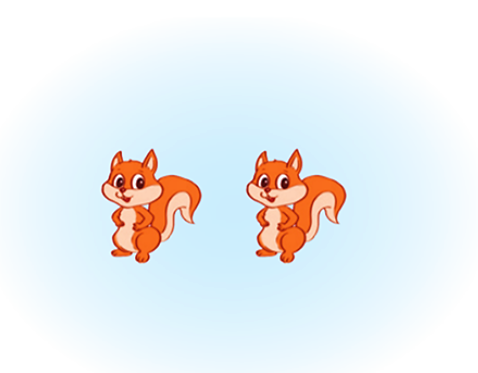 c) Chia đều cho 2 bạn.
2
20
10
10
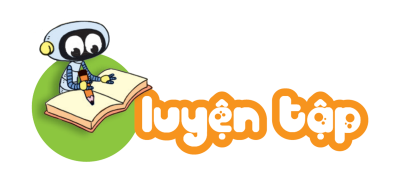 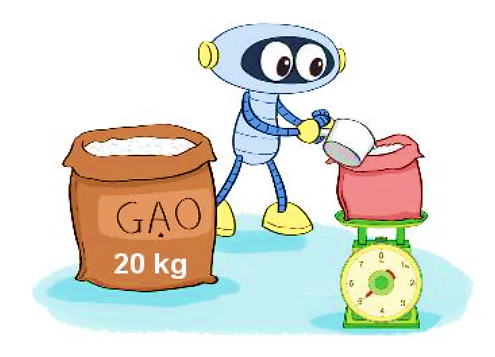 Chia 20 kg gạo vào các túi, mỗi túi 5 kg. Hỏi được bao nhiêu túi gạo như vậy?
4
Bài giải
Được số túi gạo như vậy là:
20 : 5 = 4 (túi gạo)
Đáp số: 4 túi gạo.